TIẾNG VIỆT 1
Tập 2
Tuần 20
Bài 102: ui - ưi
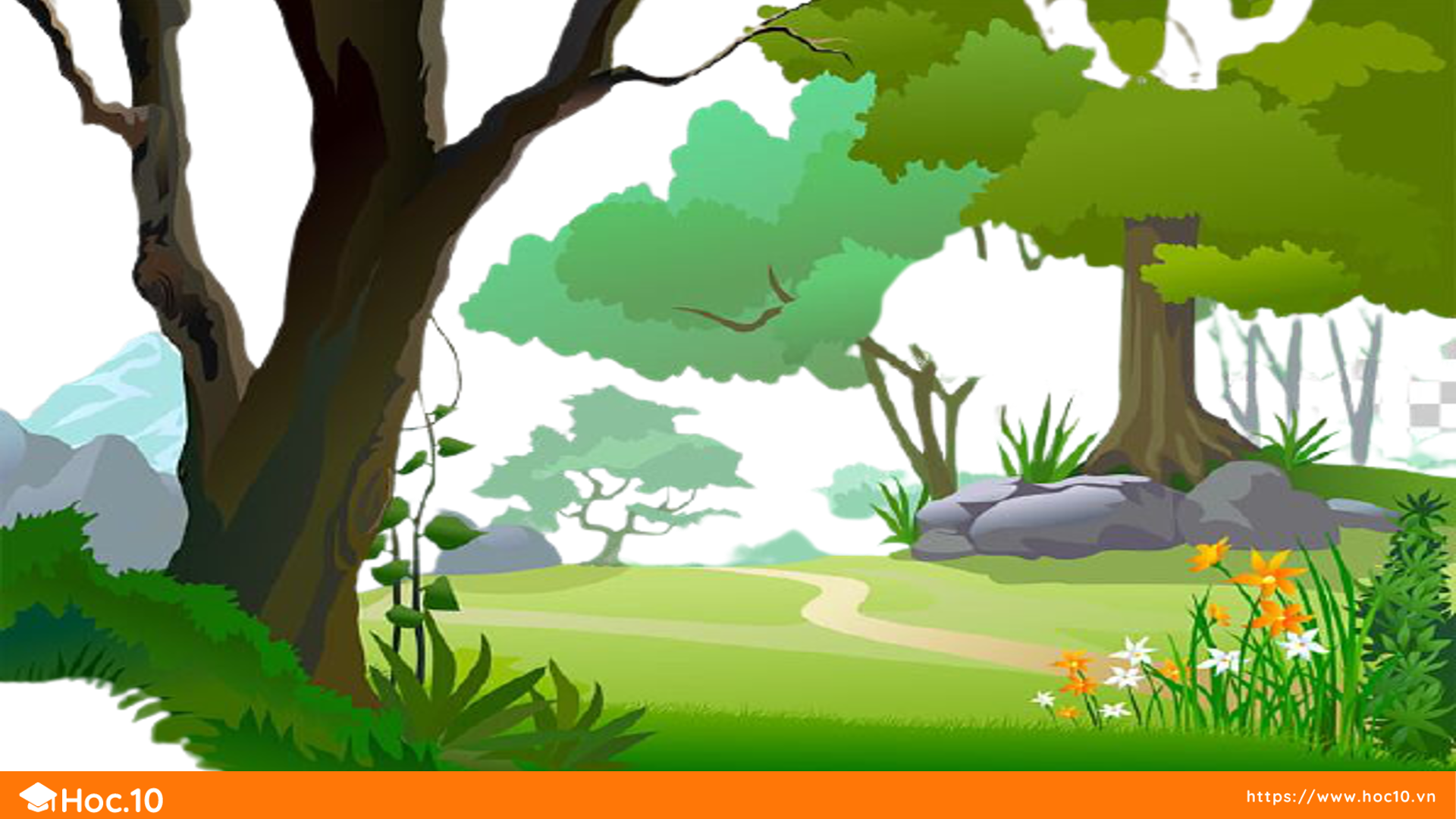 KHỞI ĐỘNG:Trò chơi: Khỉ đột học bài
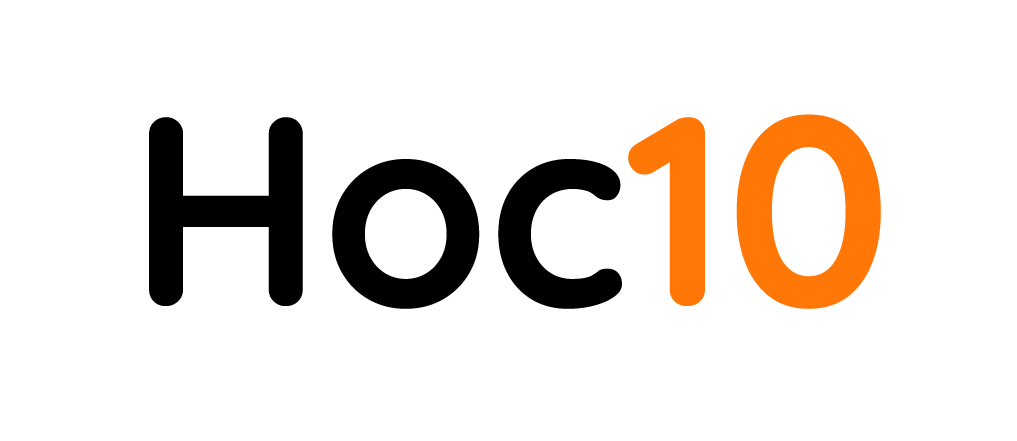 Câu 3
Câu 1
Câu 2
Câu 4
Câu 5
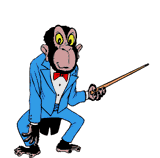 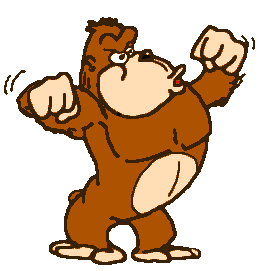 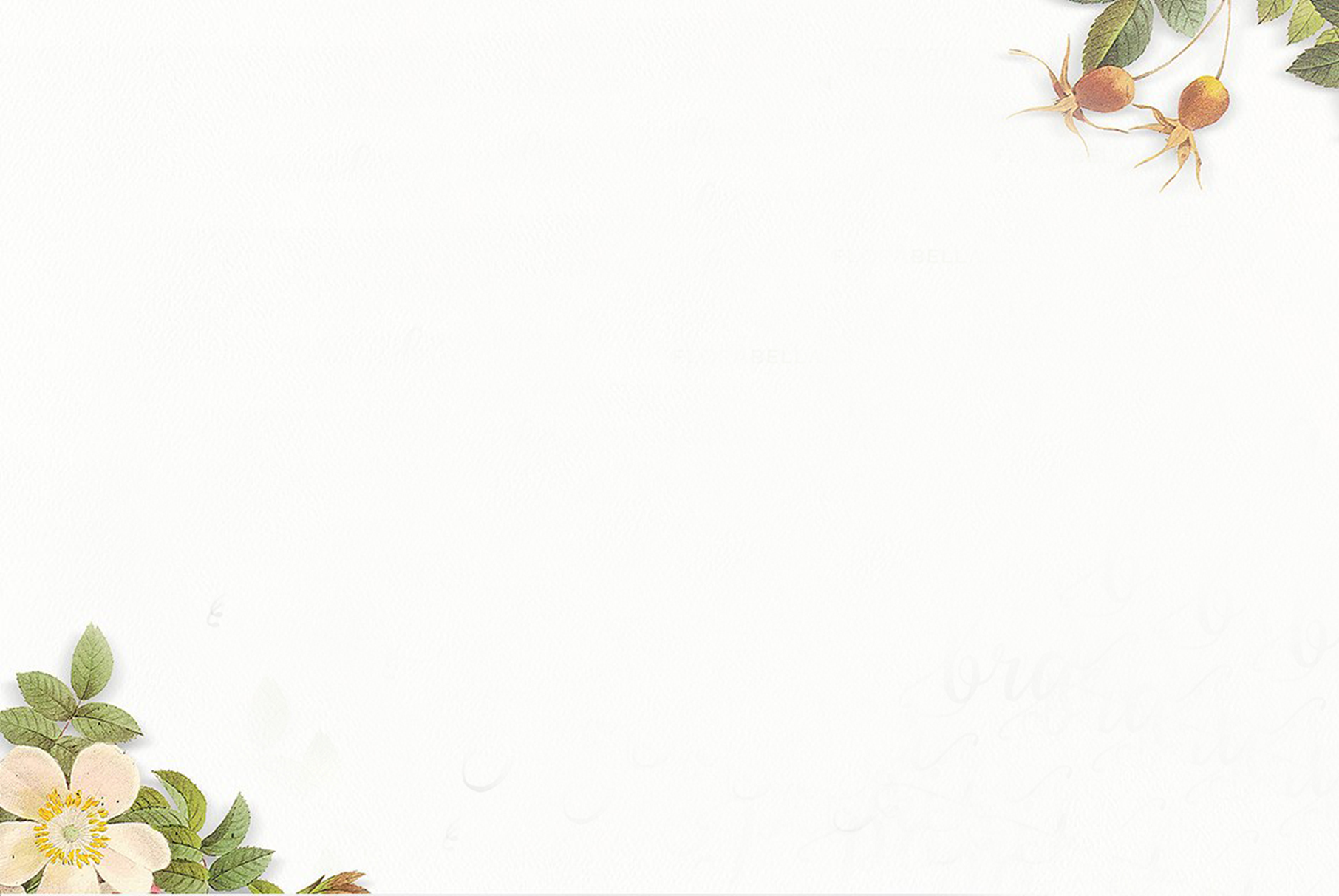 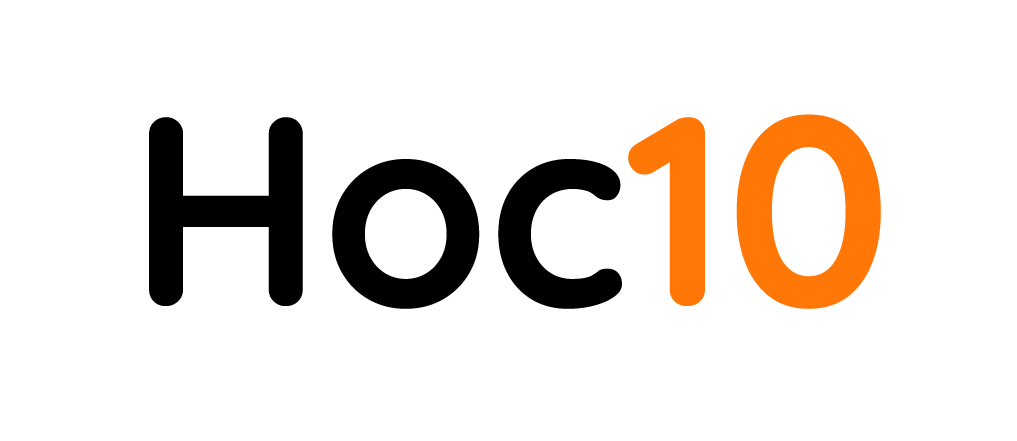 Mùa hè, bé đi bơi ở hồ.
Quay Lại
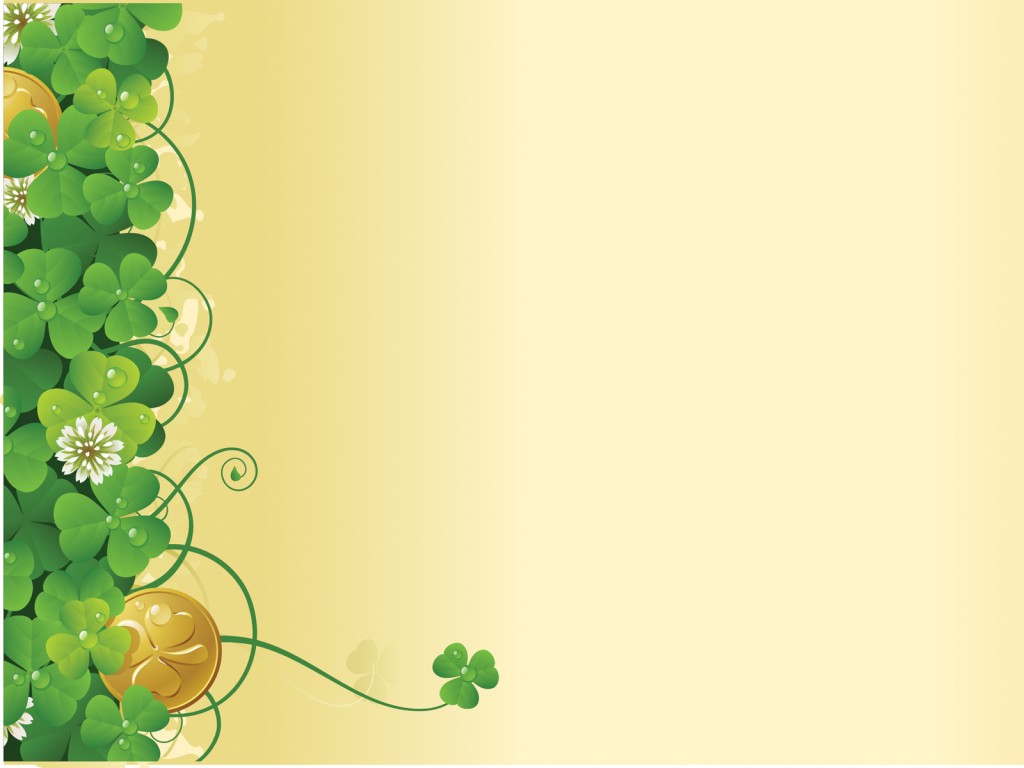 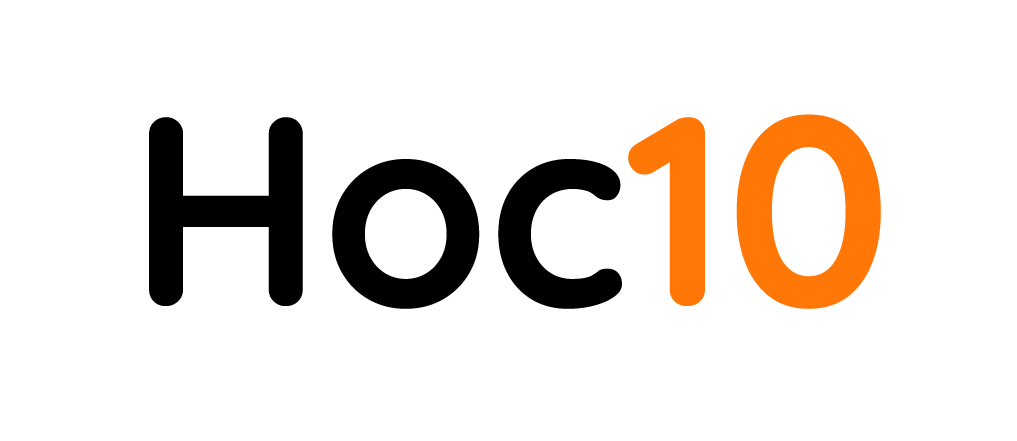 Mẹ mua cho bé trái ổi.
Quay Lại
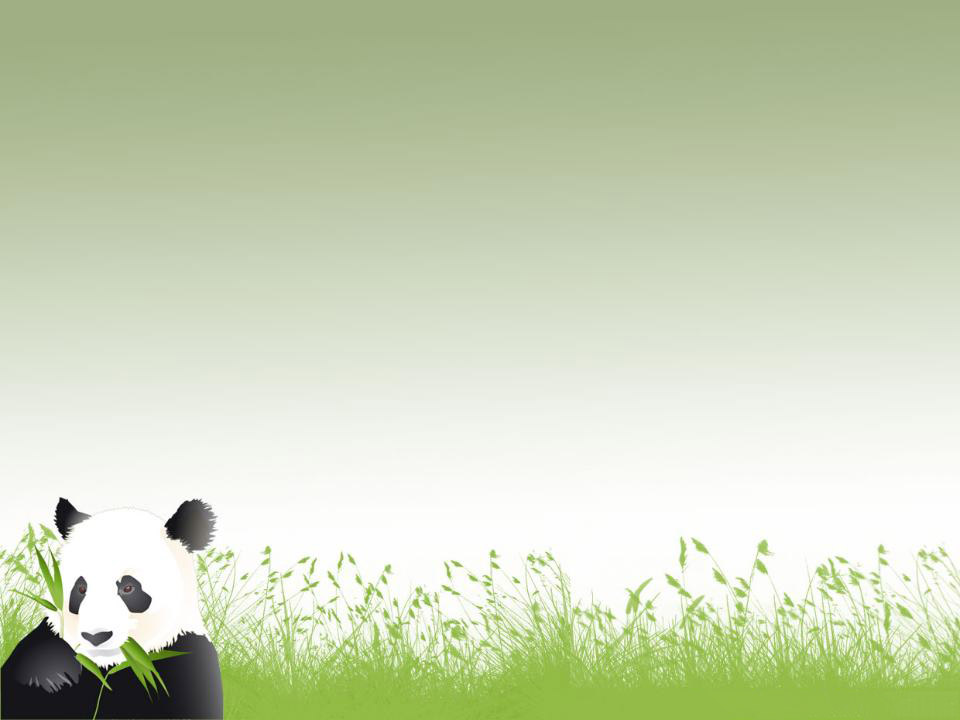 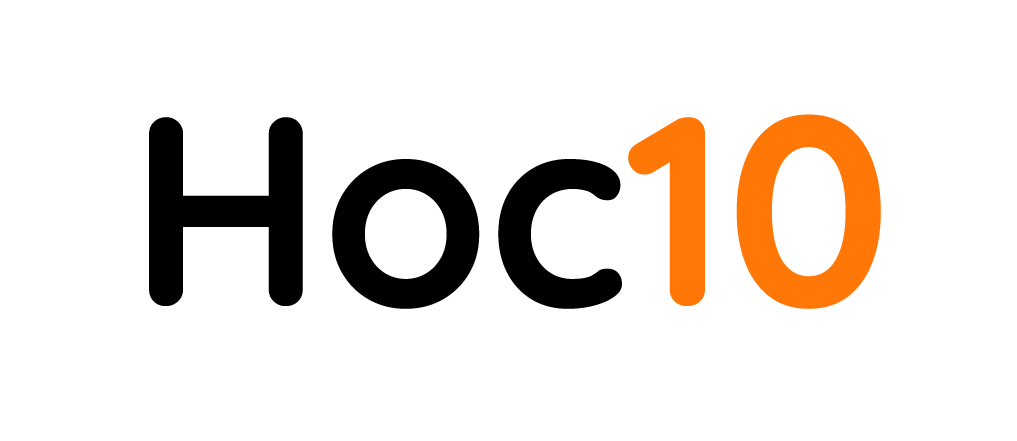 Bà có nồi cơm mới.
Quay Lại
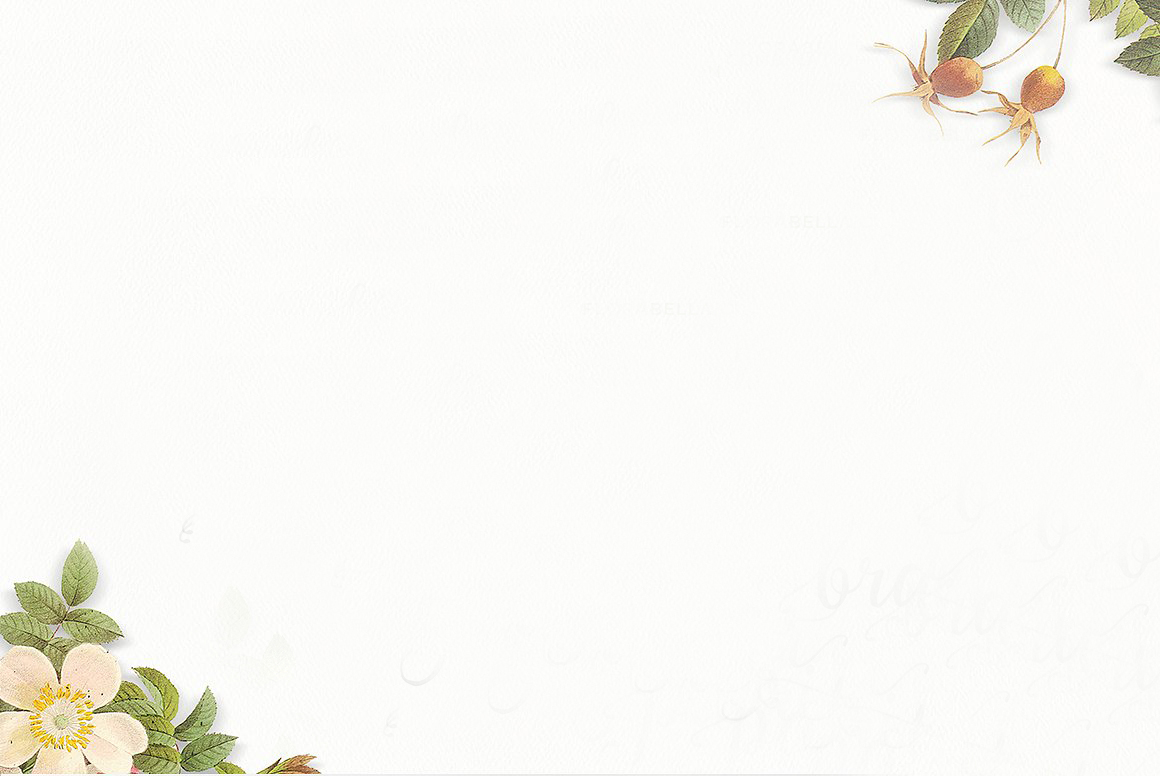 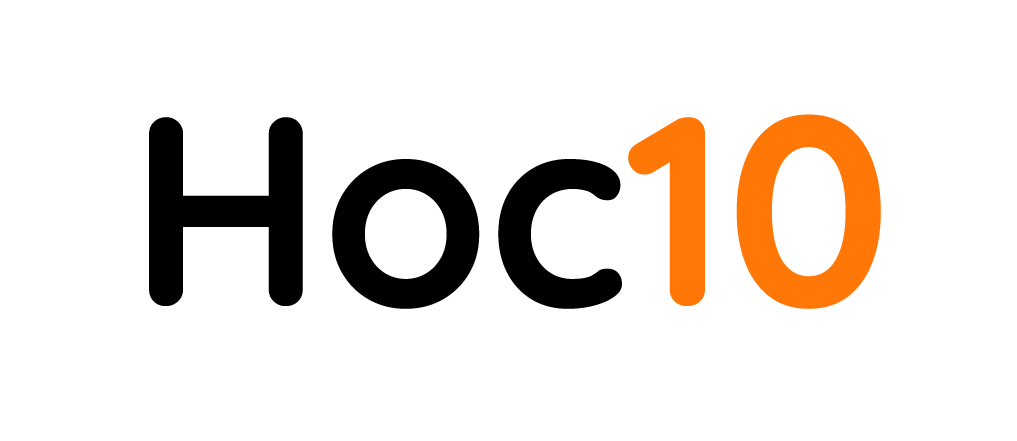 Con bướm trắng
Lượn vượn hồng
Gặp con ong
Đang bay vội.
Quay Lại
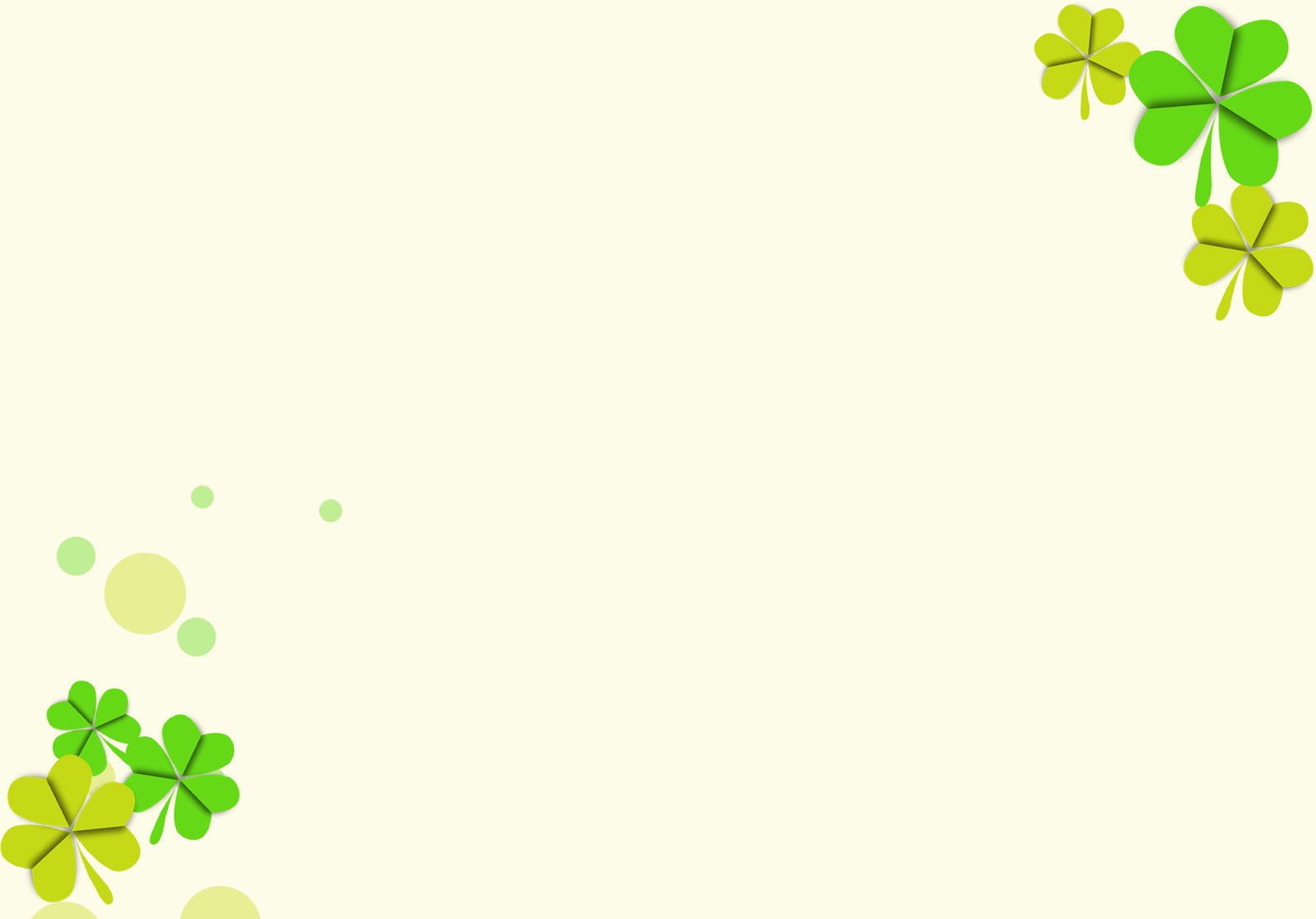 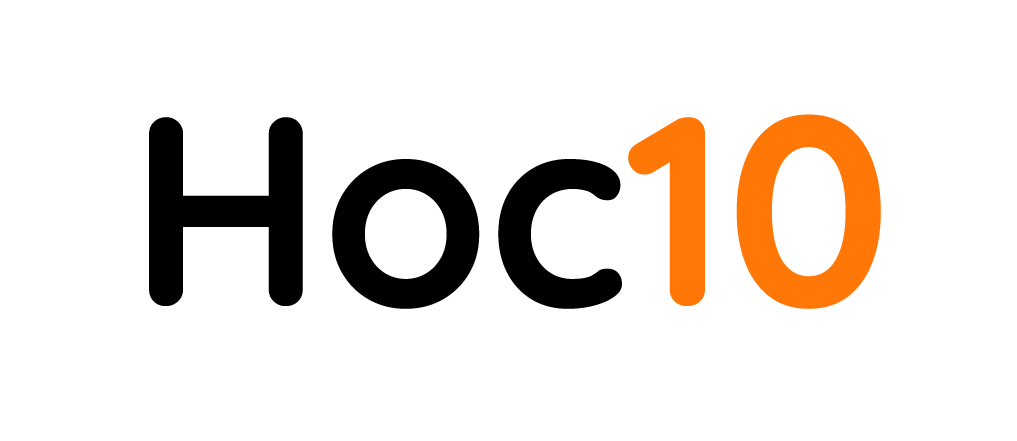 Mẹ tôi dặn
Việc chưa xong
Đi chơi rong
Mẹ không thích.
Quay Lại
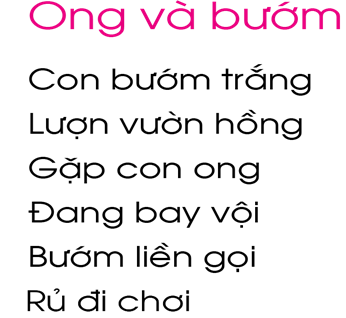 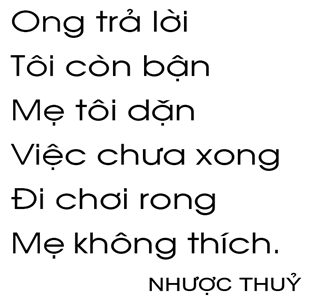 ­ui
­ưi
i
i
u
­ư
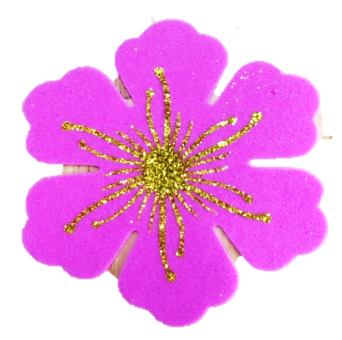 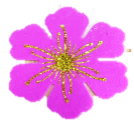 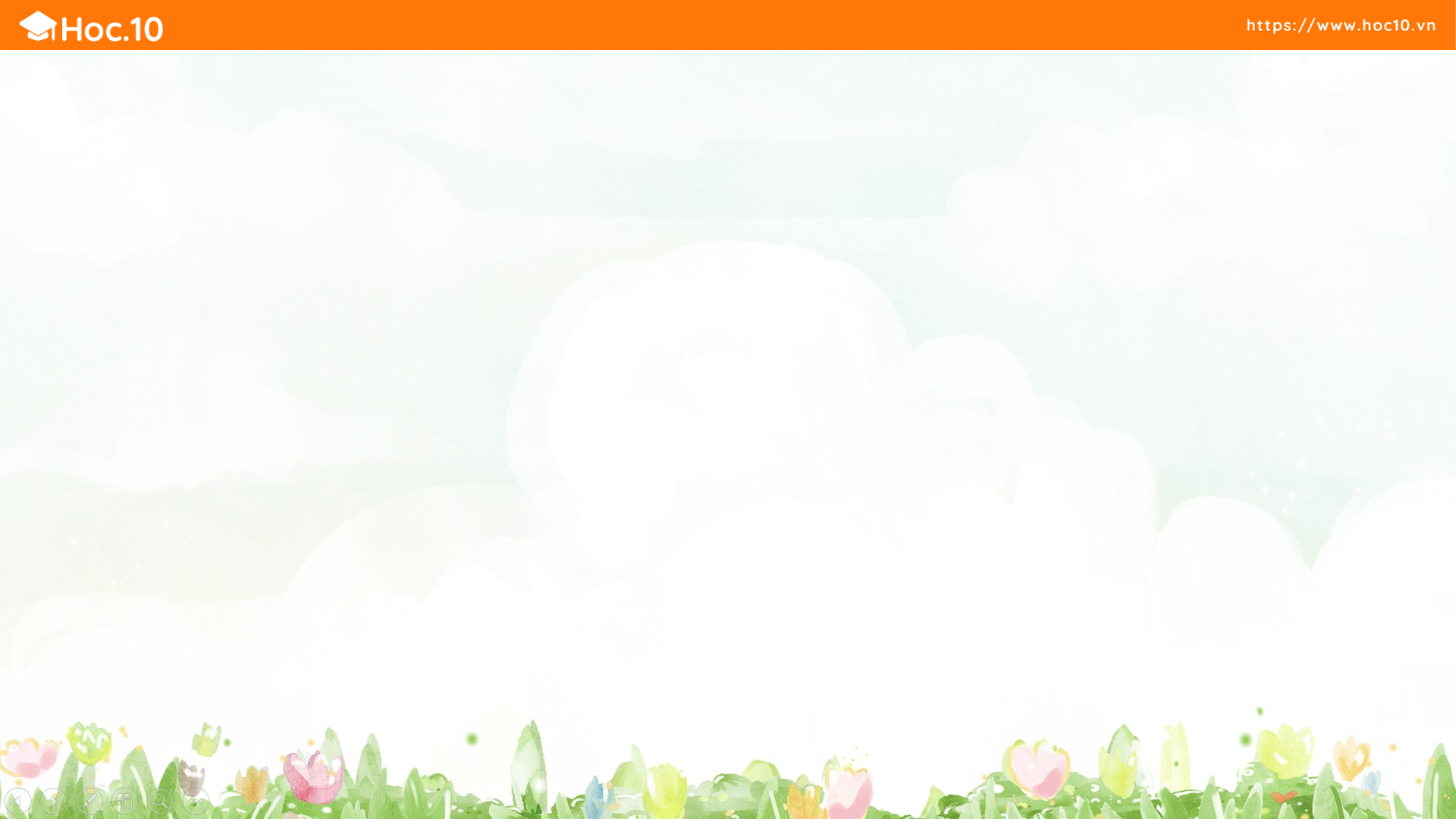 ui
u
i
ưi
ư
i
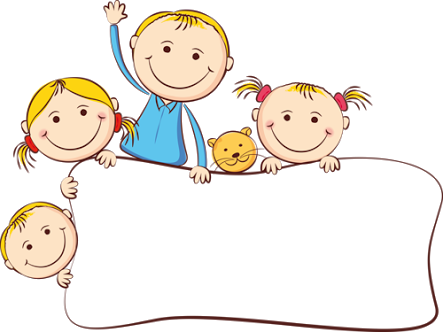 LÀM QUEN
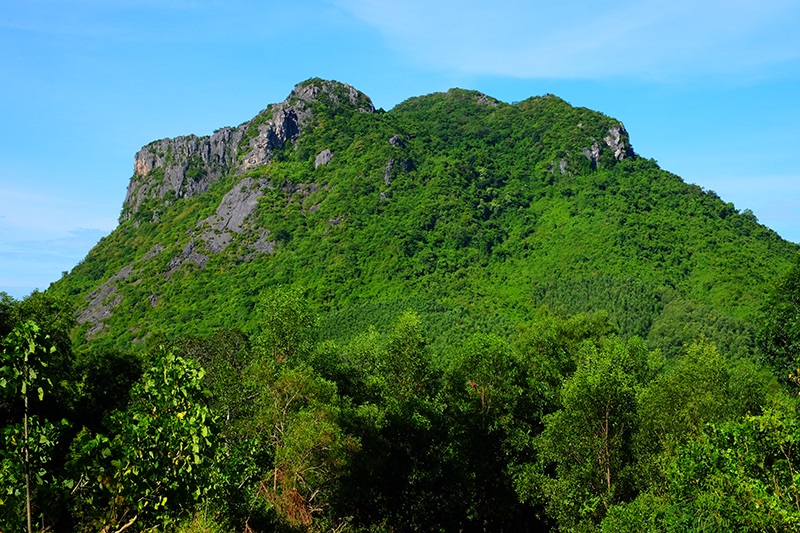 nói
n
ói
ngän nói
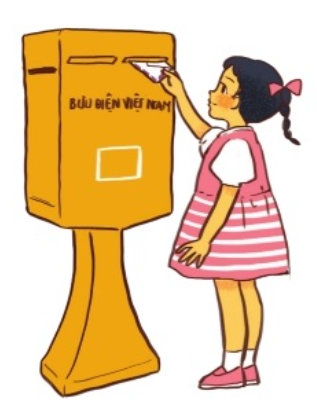 göi
g
öi
göi thư­
ui
­ưi
nói
göi
göi thư­
ngän nói
1
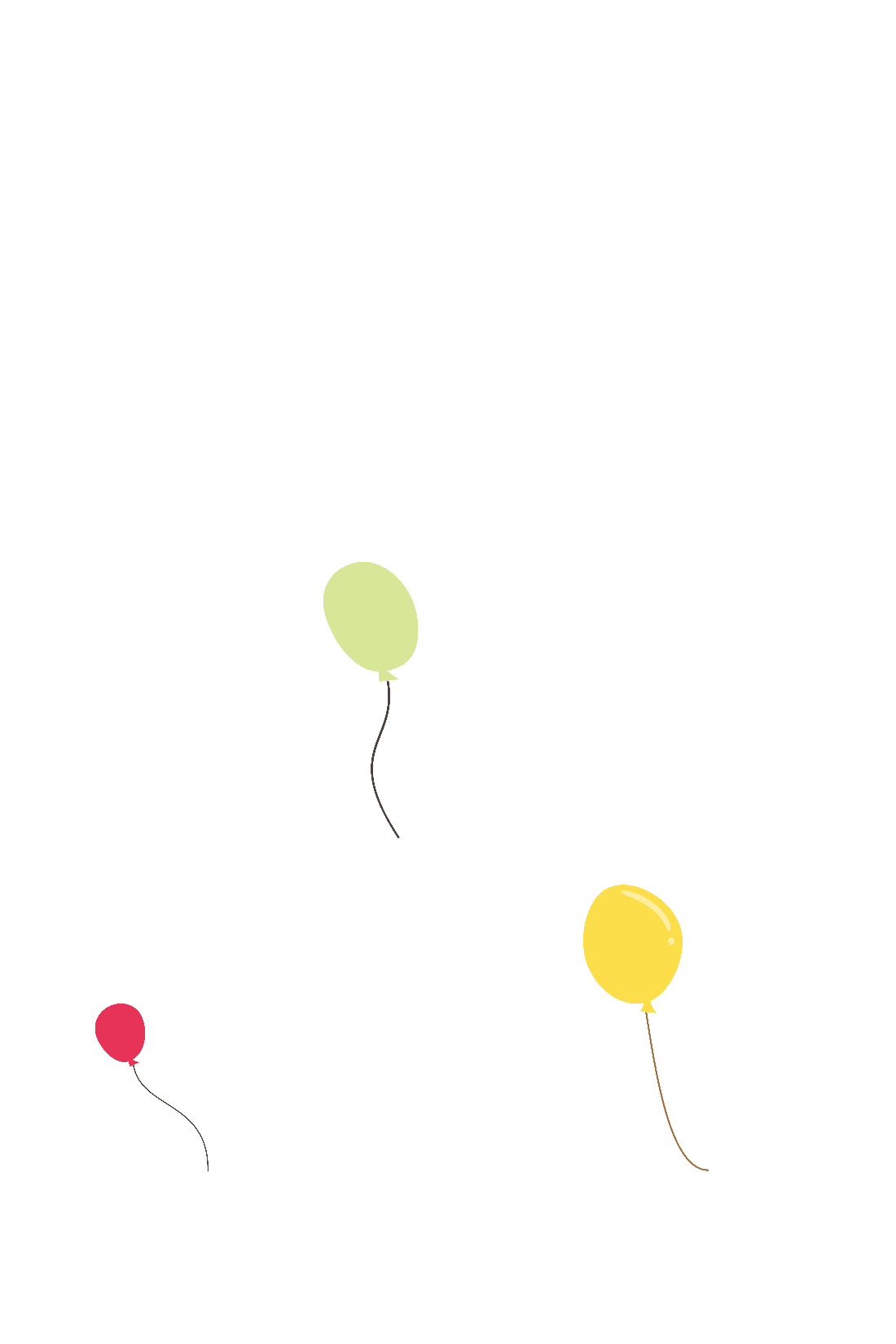 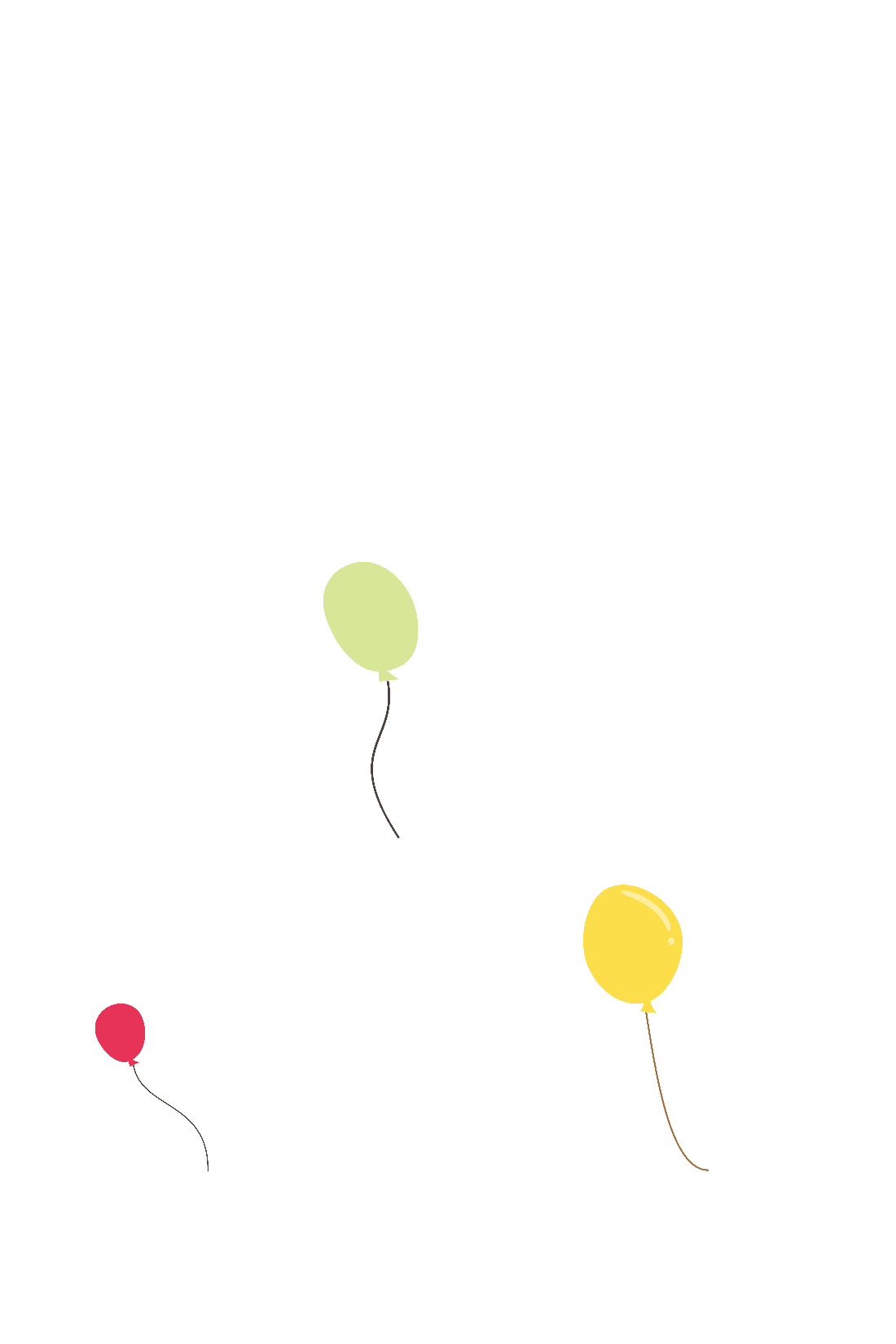 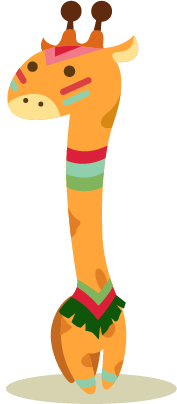 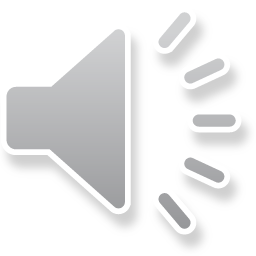 MỞ RỘNG VỐN TỪ
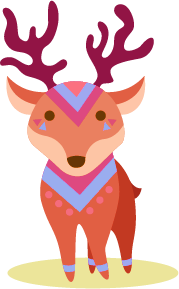 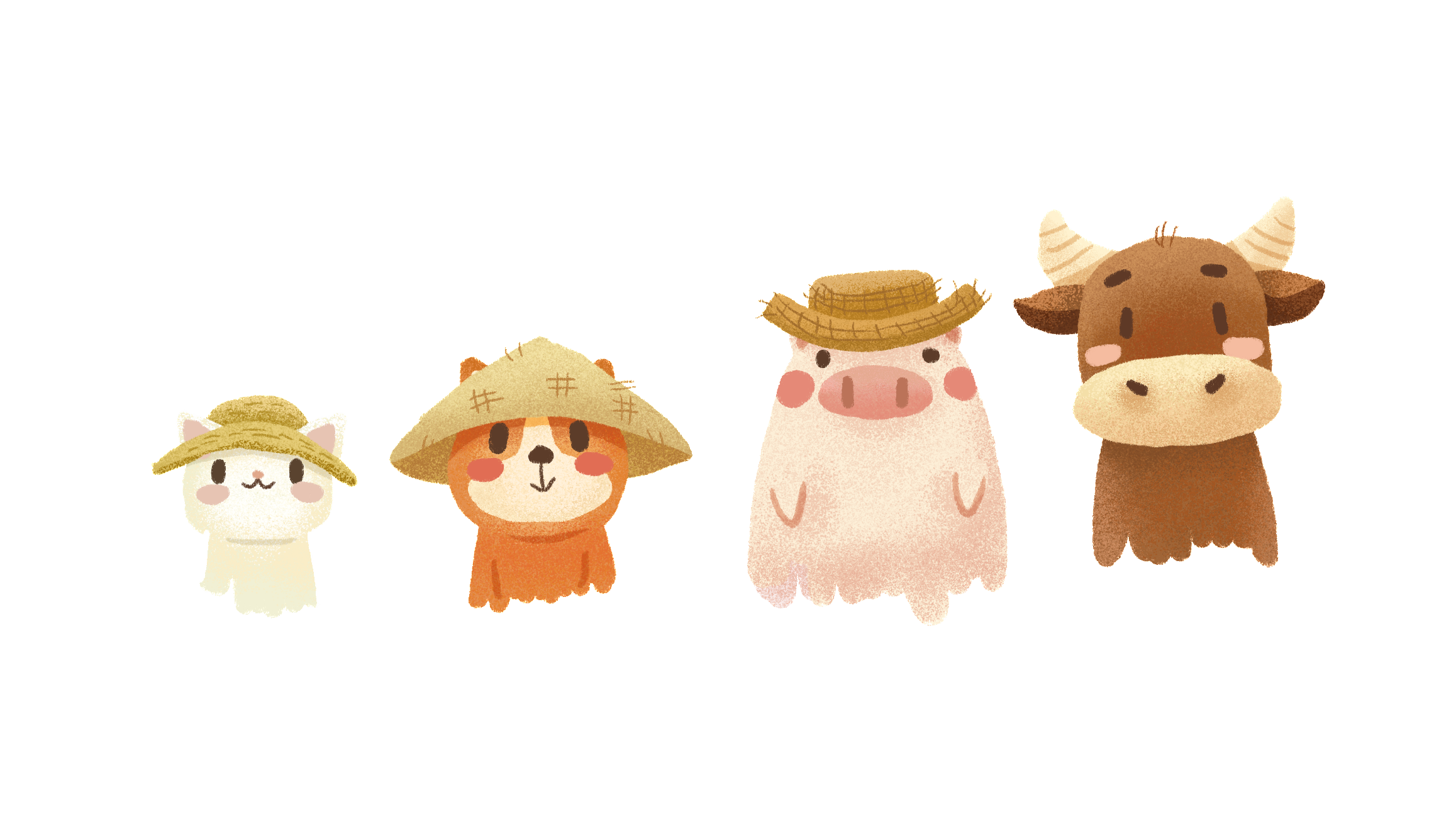 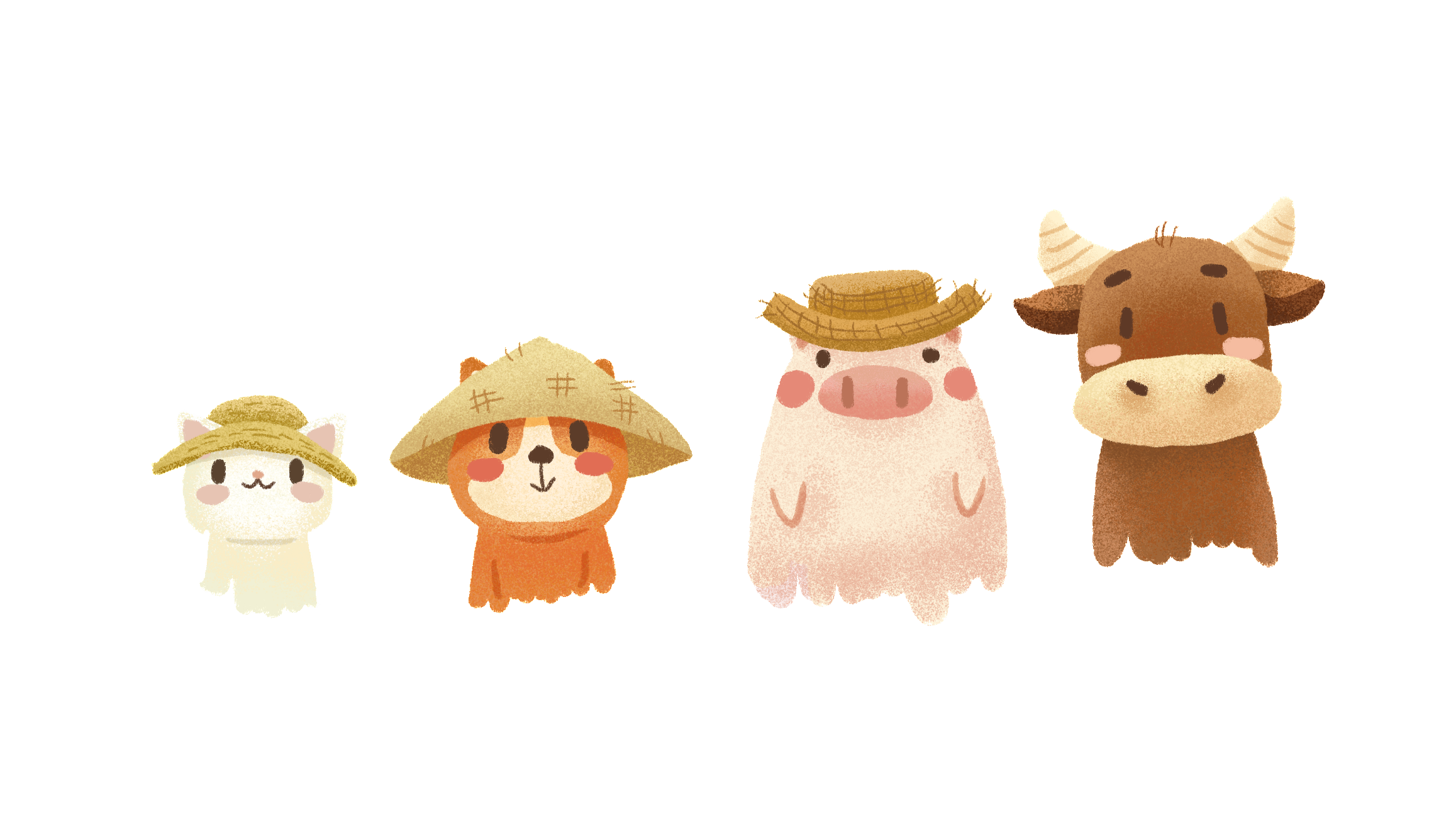 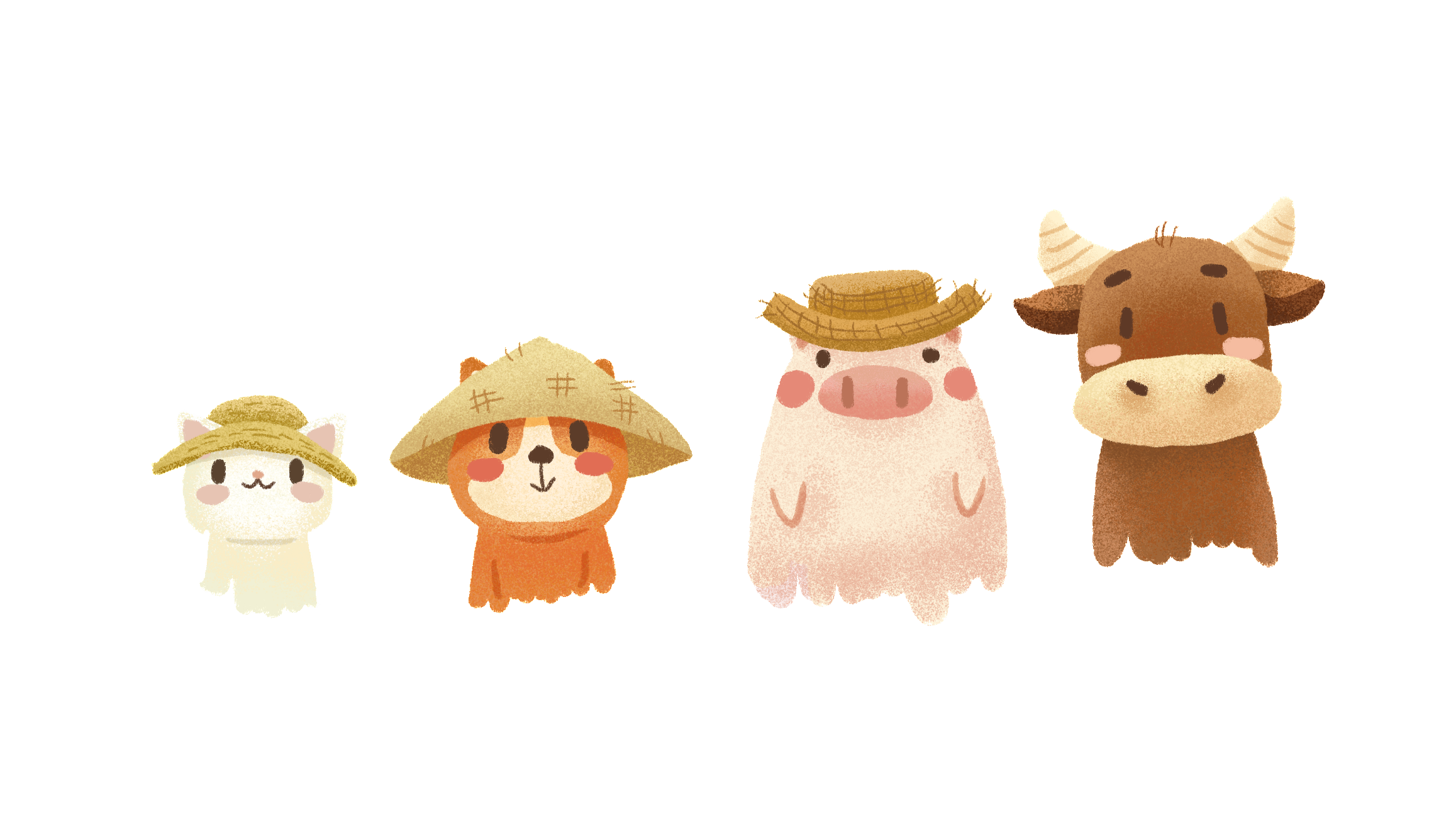 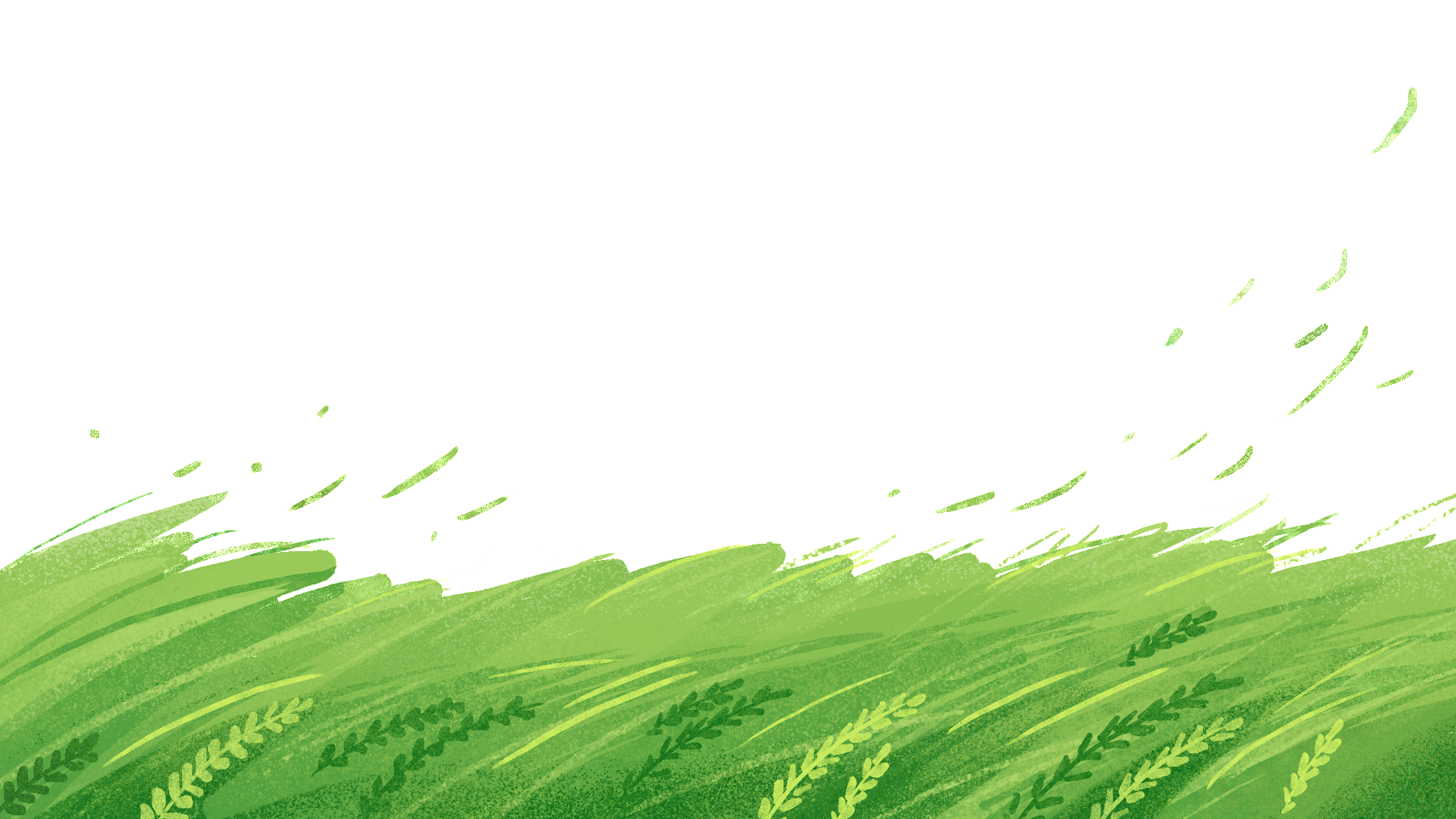 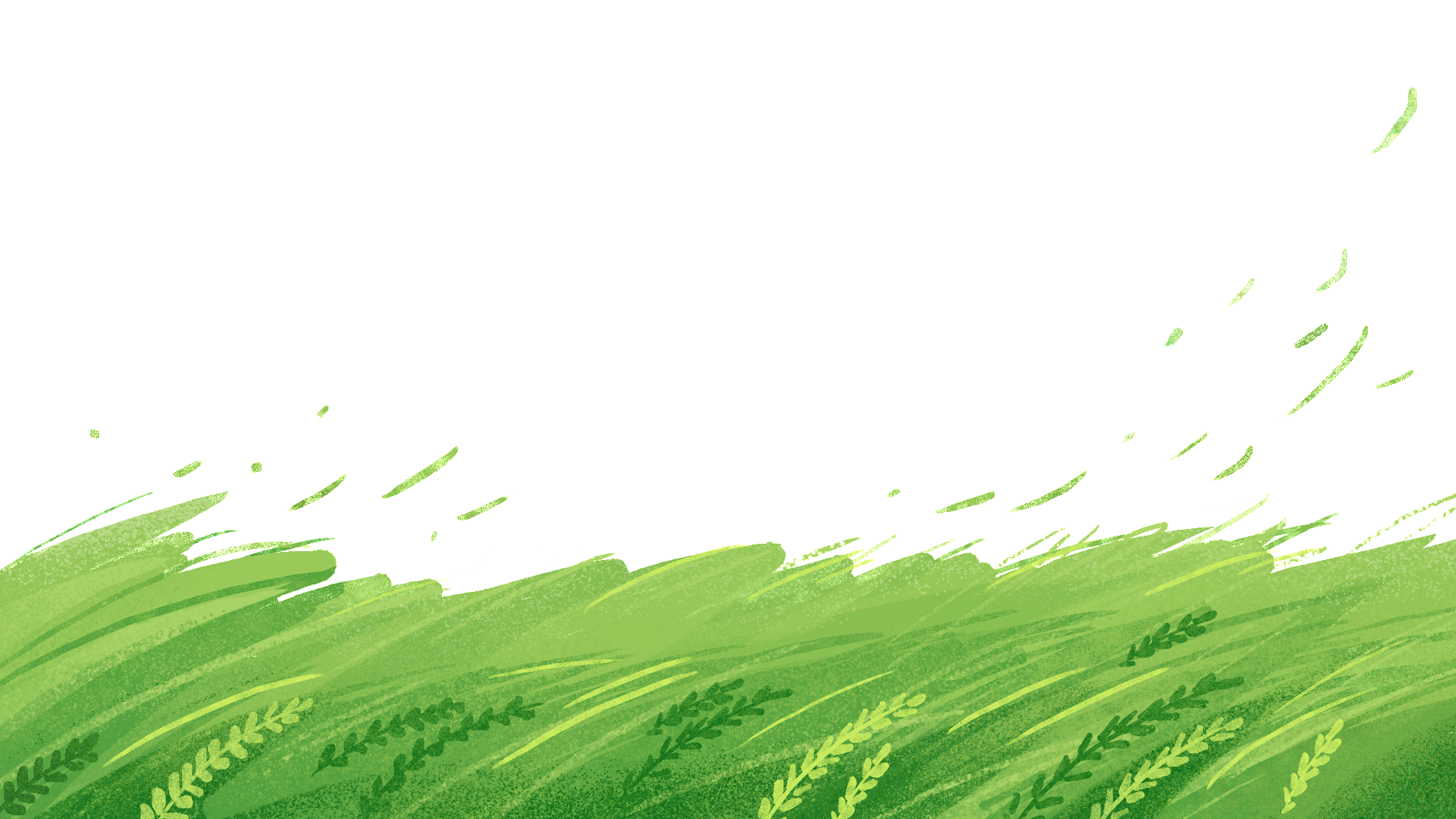 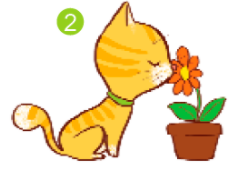 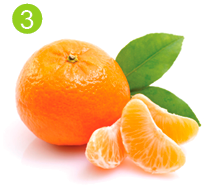 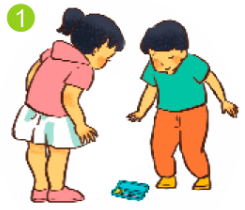 mói cam
ngöi
cói
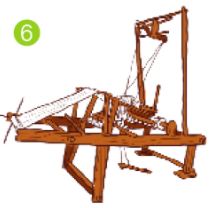 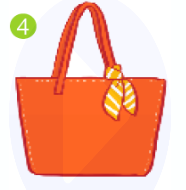 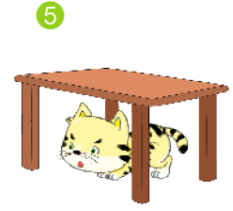 tói x¸ch
chui
khung cöi
mói cam
ngöi
cói
tói x¸ch
chui
khung cöi
2. Tiếng nào có vần ui? Tiếng nào có vần ­­ưi?
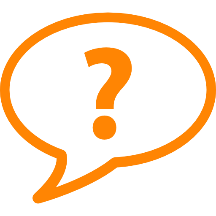 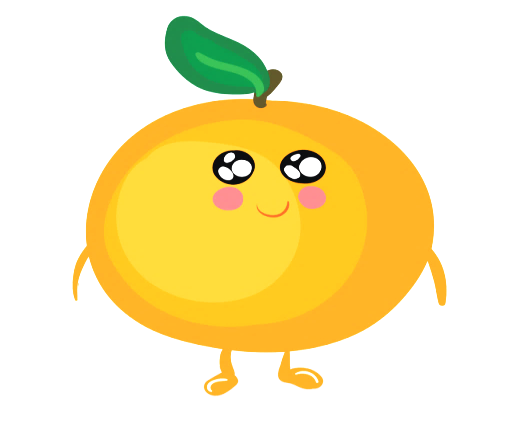 cói
tói x¸ch
ui
chui
ngöi
­ưi
mói cam
khung cöi
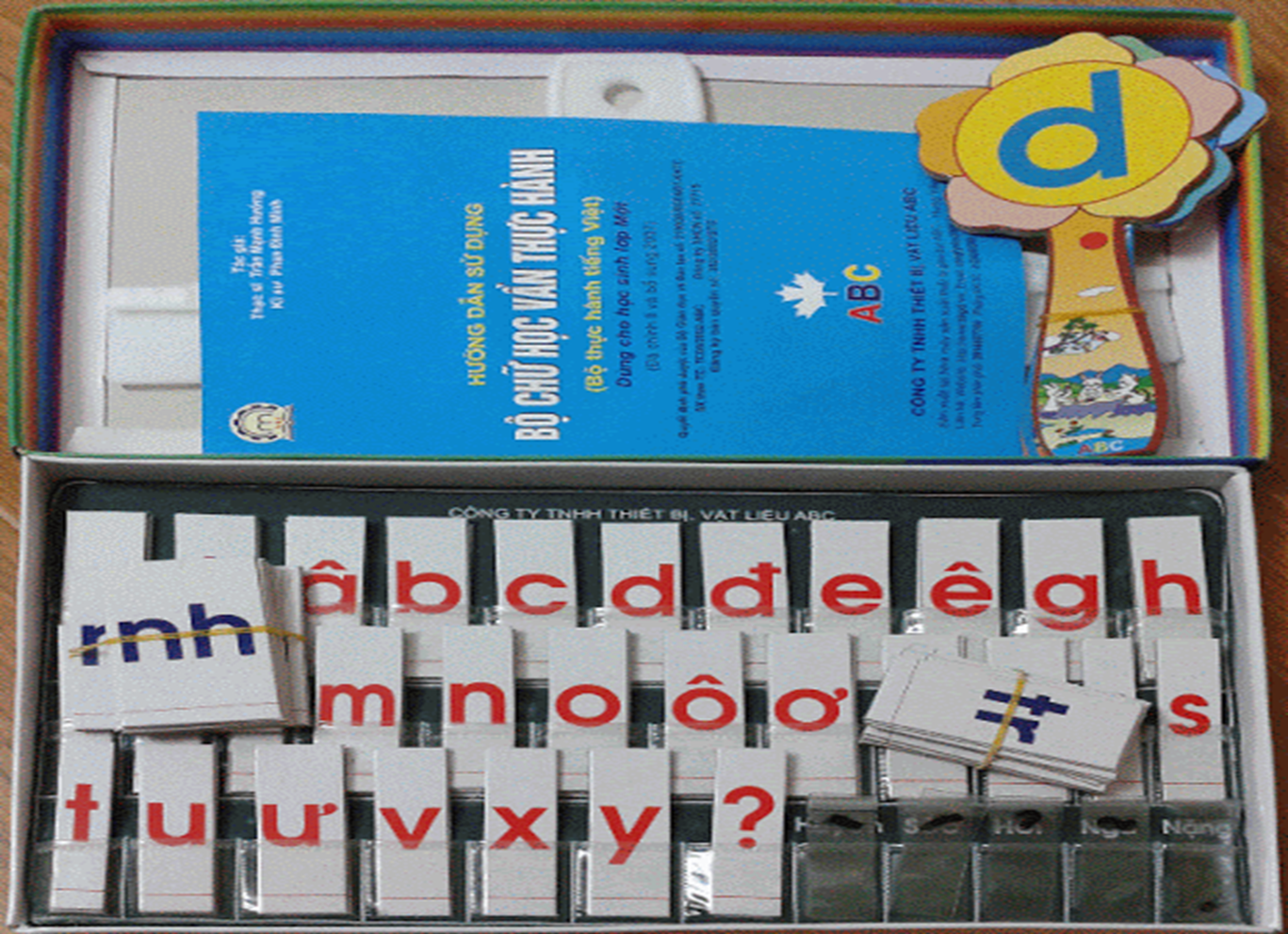 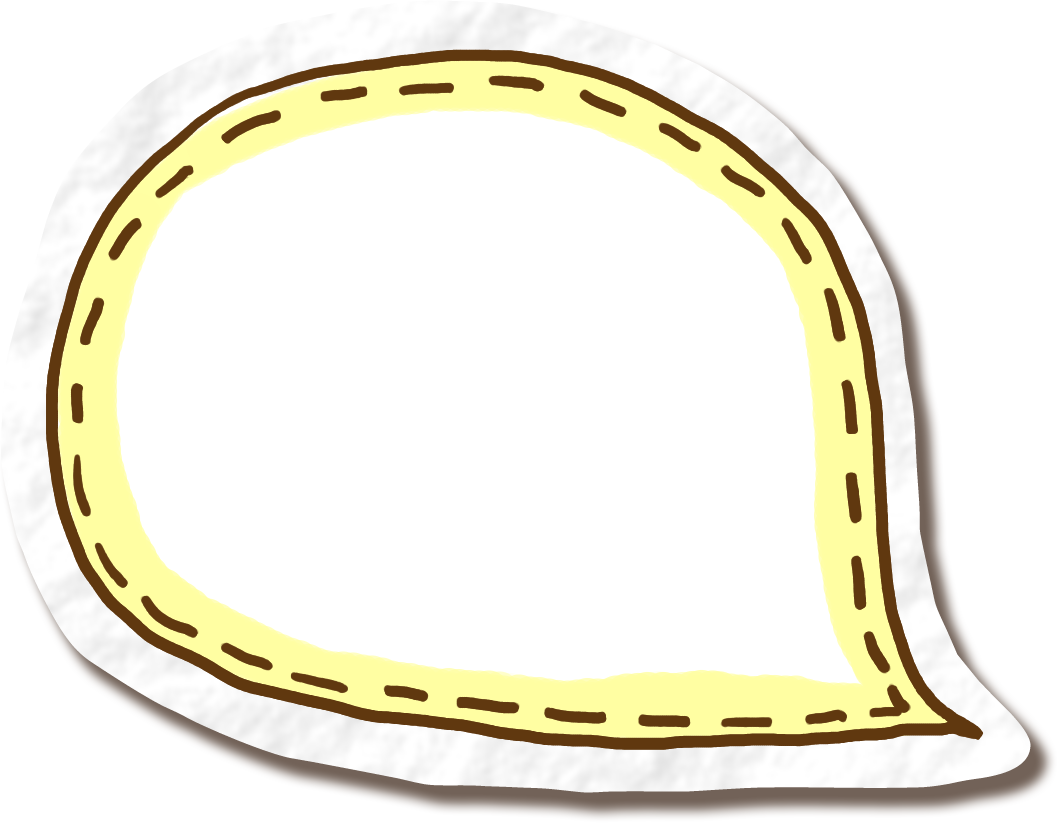 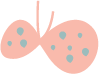 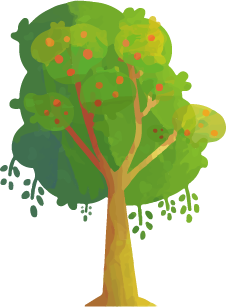 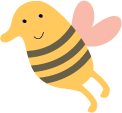 GIẢI LAO
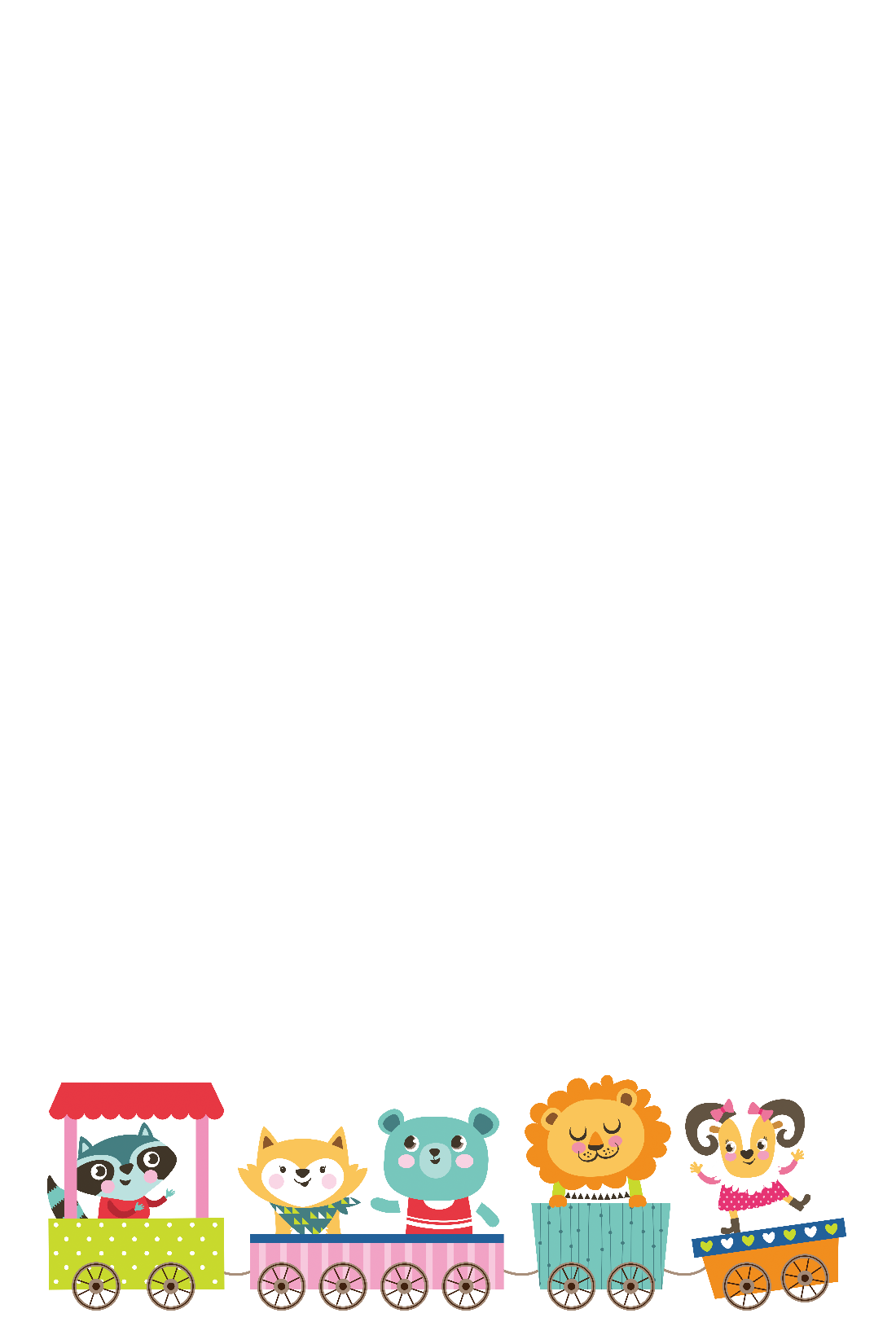 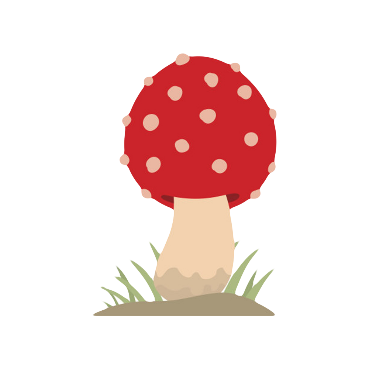 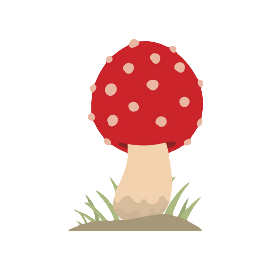 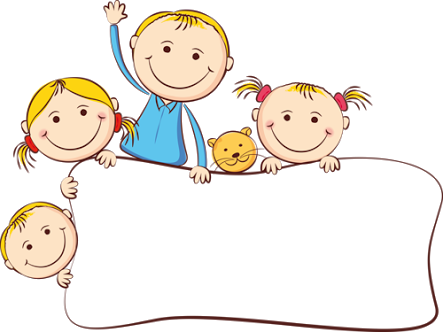 TẬP ĐỌC
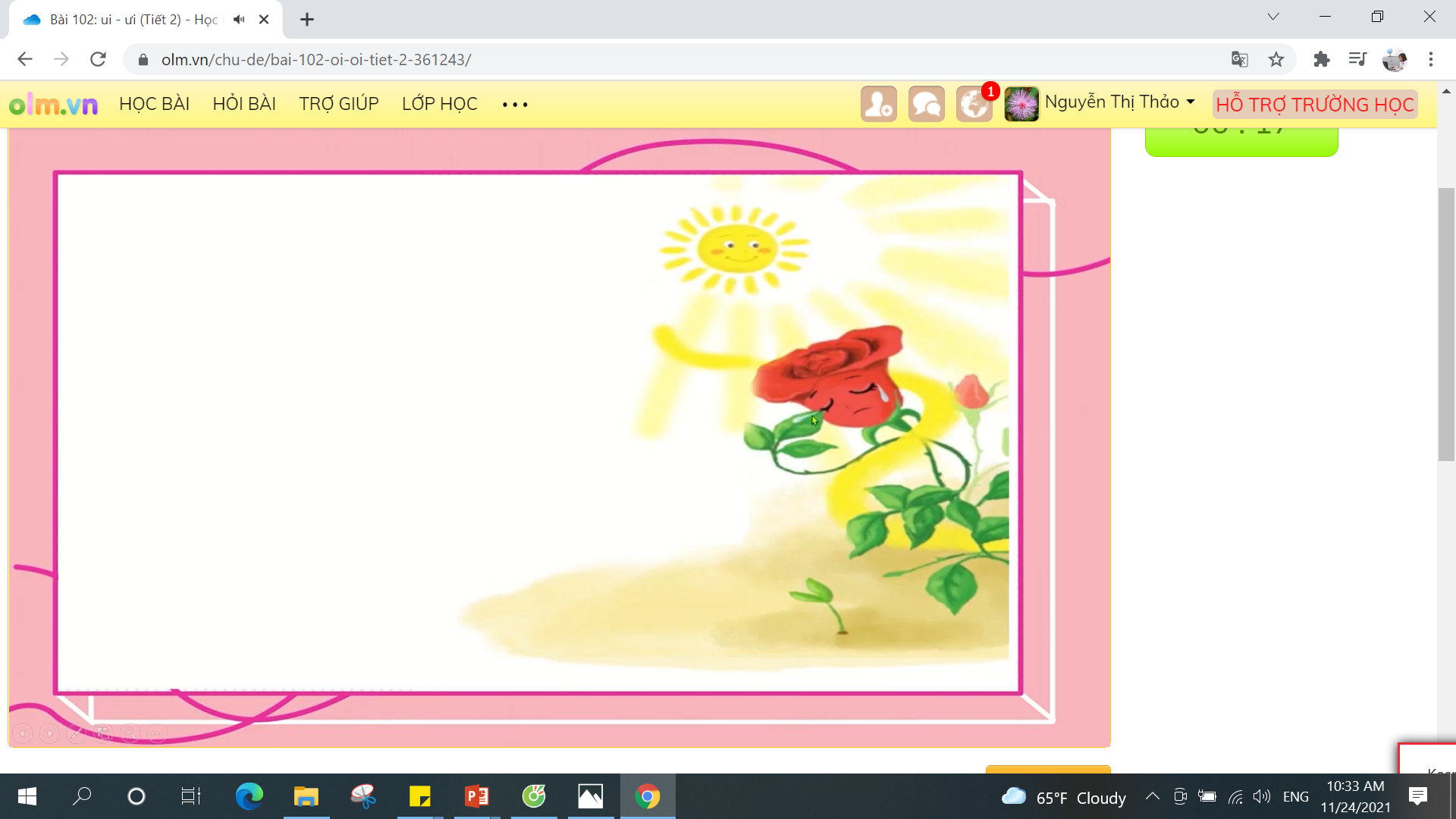 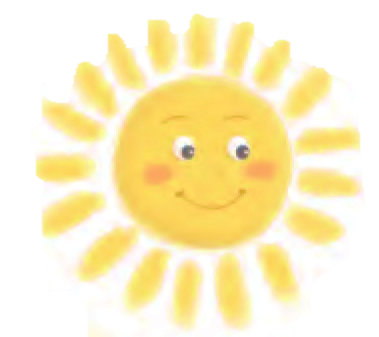 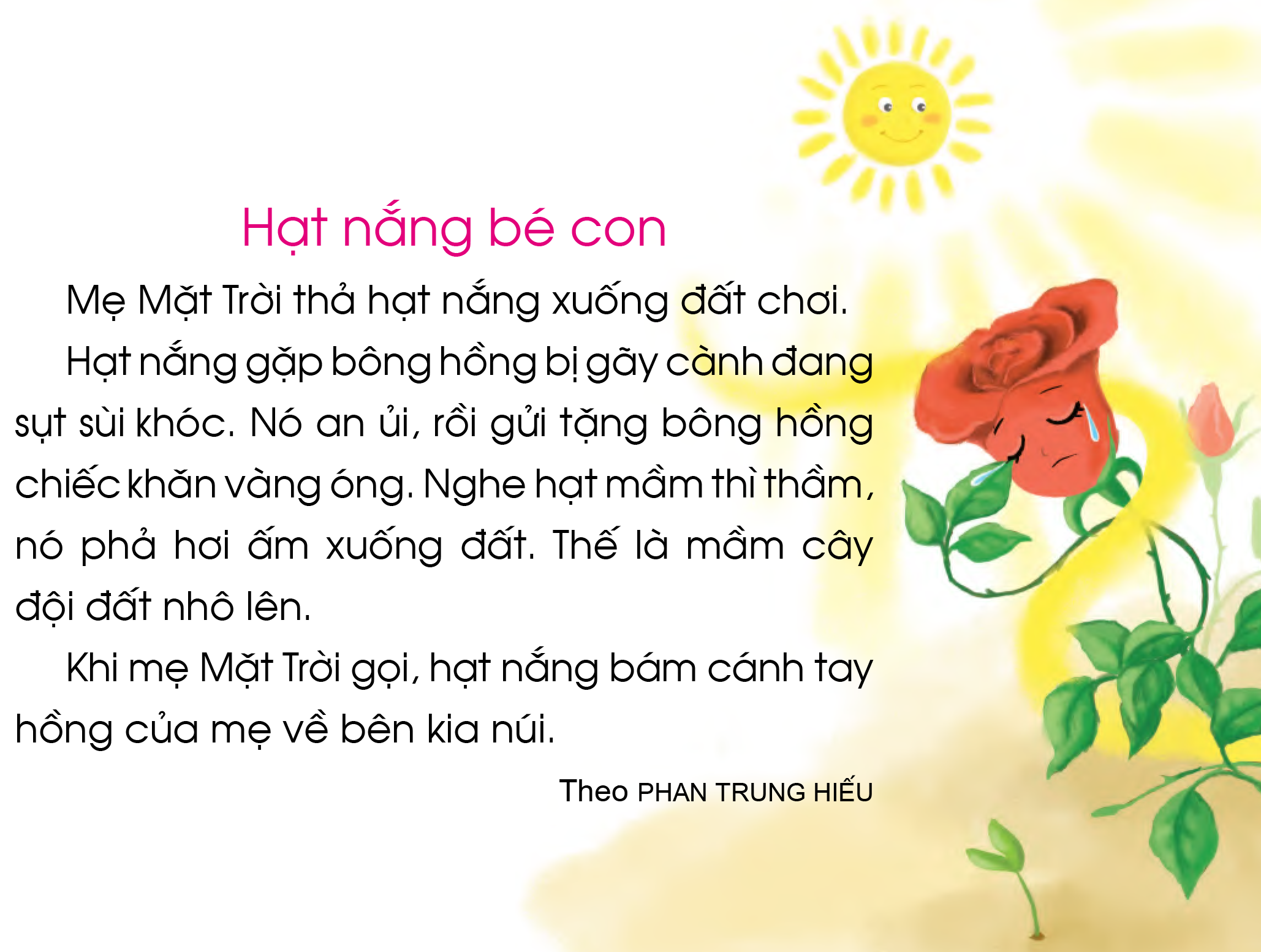 H¹t n¾ng bÐ con
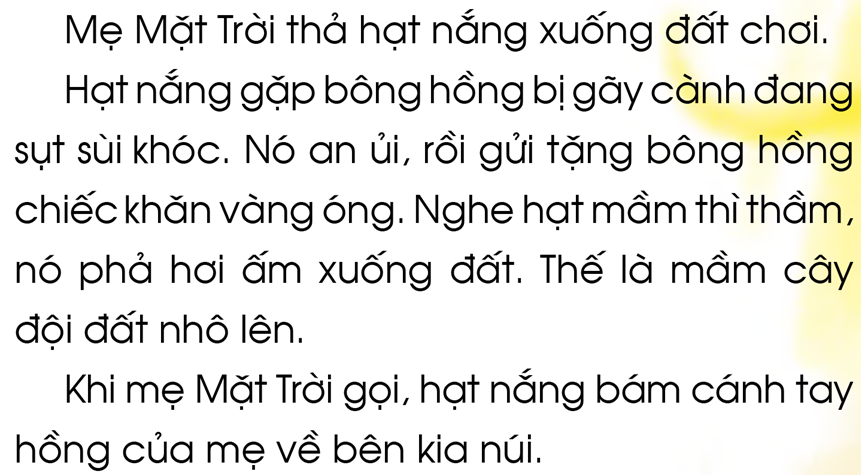 LUYỆN ĐỌC TỪ KHÓ
gửi tặng
xuống đất
đội đất
gãy cành
sụt sùi
bám cánh tay
H¹t n¾ng bÐ con
1
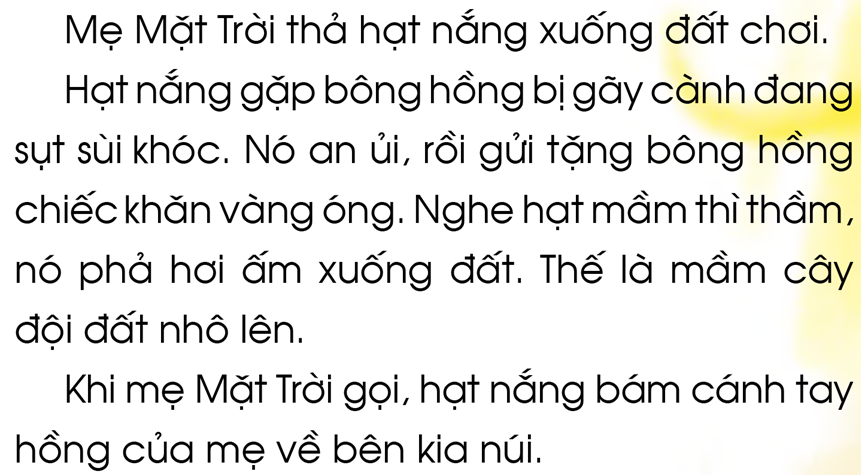 2
3
4
5
6
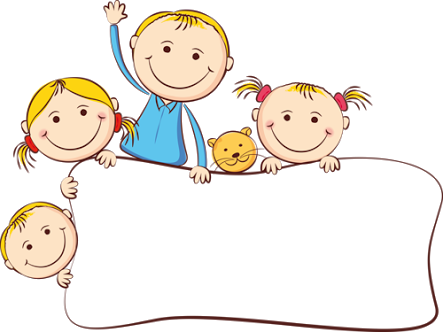 TÌM HIỂU BÀI
? Ghép đúng
1) được hạt nắng an ủi
a) Mẹ Mặt trời
2) thả hạt nắng xuống đất chơi
b) Bông hồng
3) giúp hạt cây nảy mầm
c) Hạt nắng
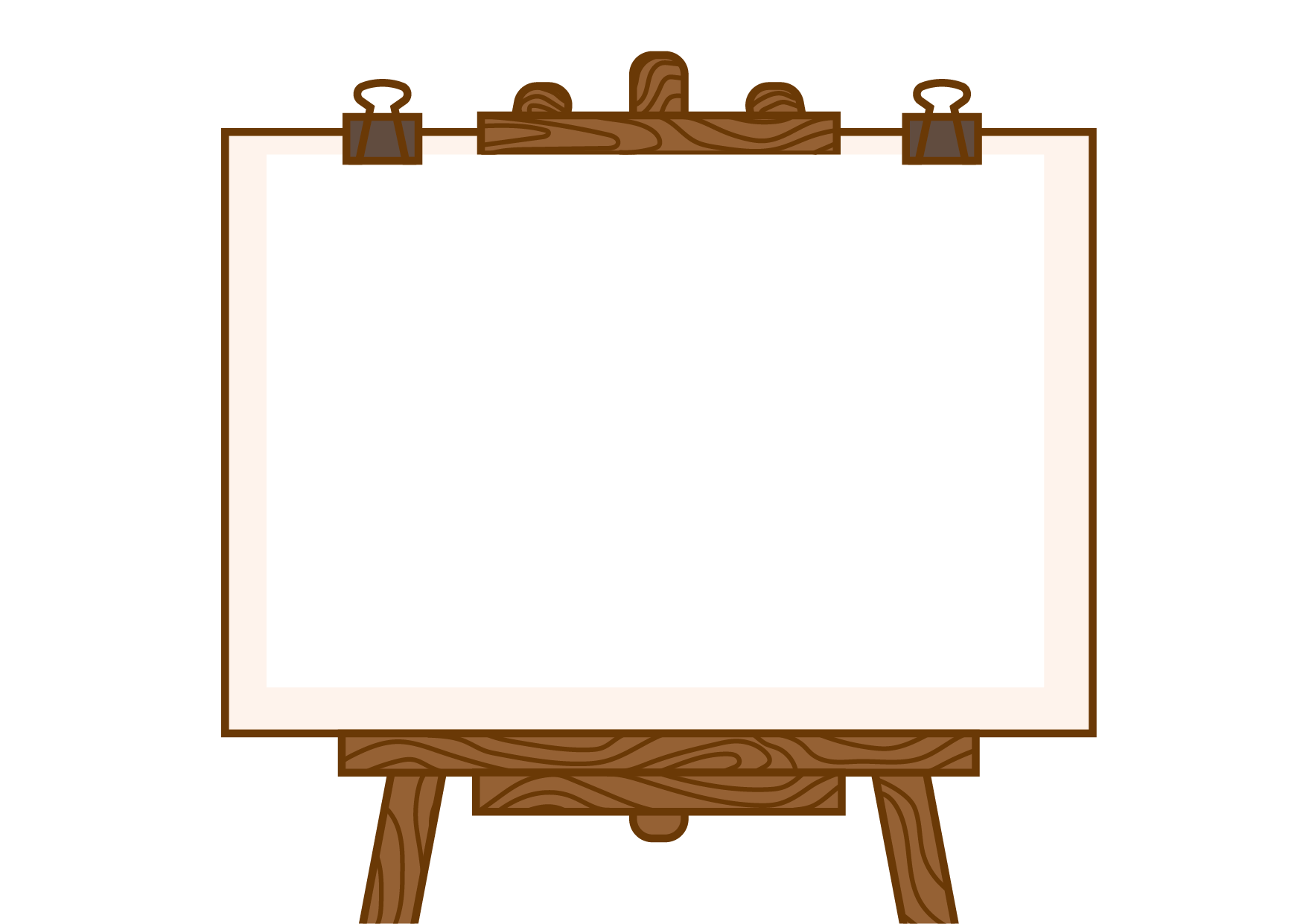 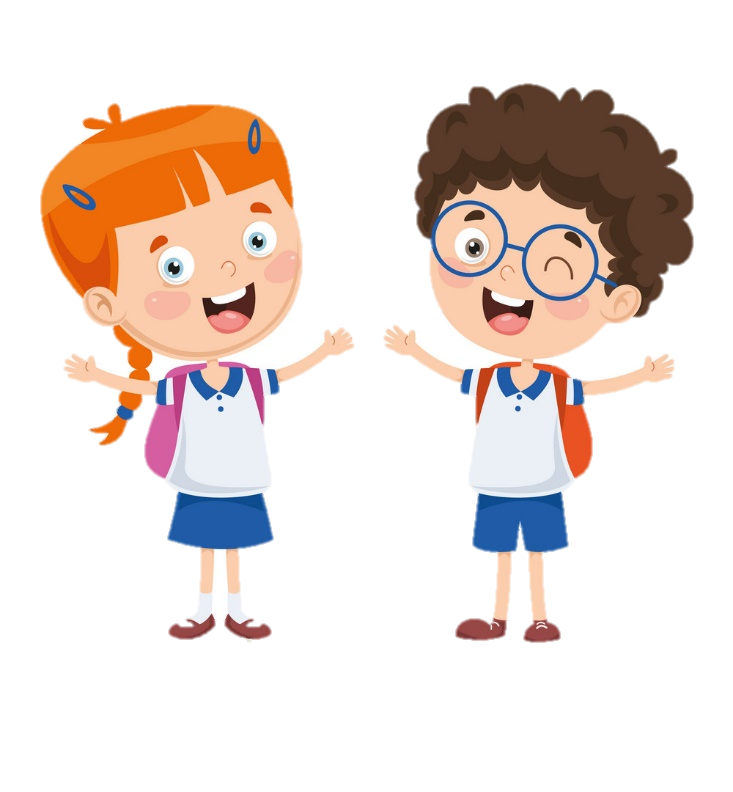 TẬP VIẾT
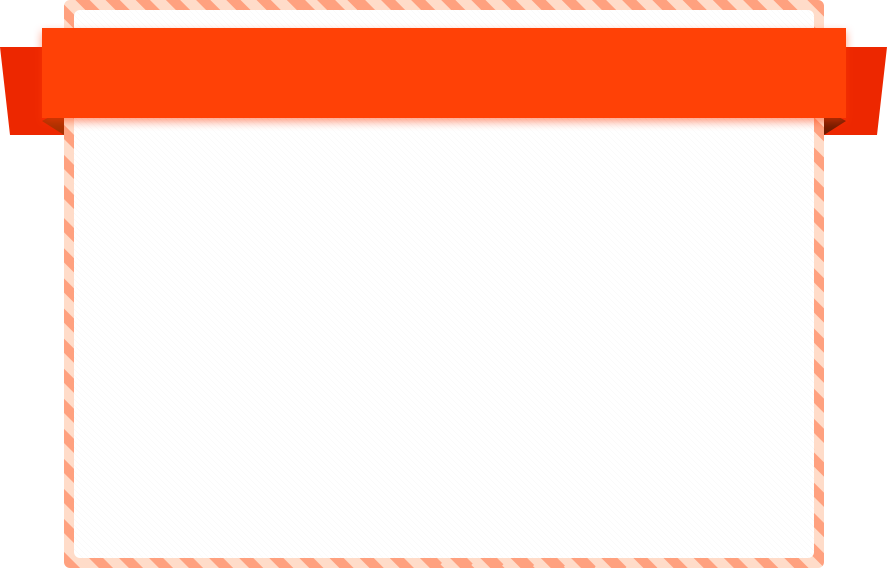 4. Tập viết
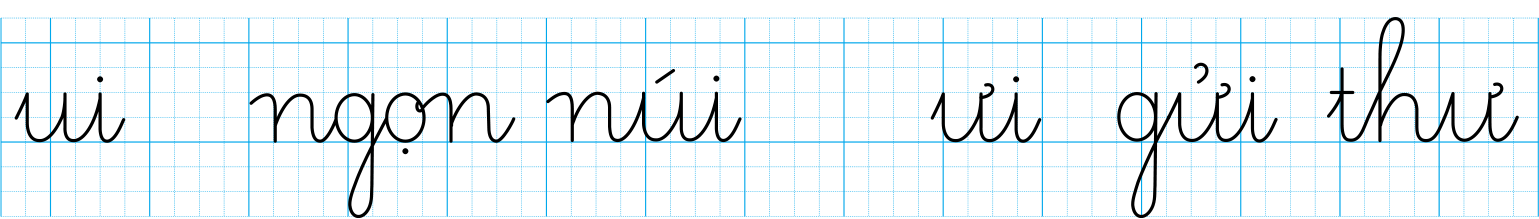